Пальчиковый театр
Проект учеников 2 В класса
2020 год
Участники проекта
Алексеева Марфа
Бахтдавлатова Зарина
Берзова Надежда
Игошин Вениамин
Мельник София
Консультант – Финагенова Вера Владимировна
Цель: Создать спектакль, попробовав себя в качестве кукольников, сценаристов, актеров, режиссеров, декораторов. Научить младших ребят делать пальчиковых кукол, показать, что с их помощью можно играть и даже самим ставить спектакли.
Задачи:

Познакомиться с разными видами кукольных спектаклей.
Написать сценарий для своего кукольного спектакля.
Сделать пальчиковых кукол – будущих героев спектакля.
Изготовить декорации для спектакля.
Провести мастер-класс по изготовлению пальчиковых кукол в               1 классе.
Показать спектакль одноклассникам.
Теневой театр
Тростевые куклы
Выводные куклы
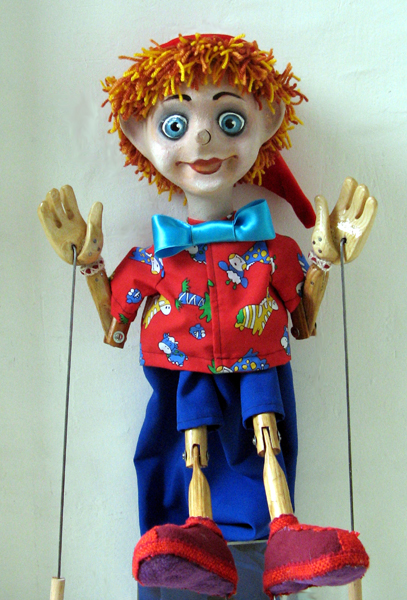 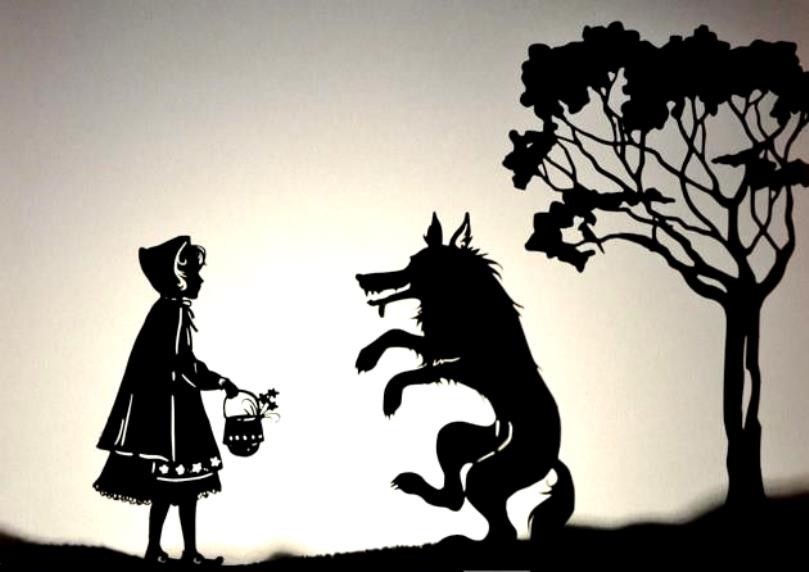 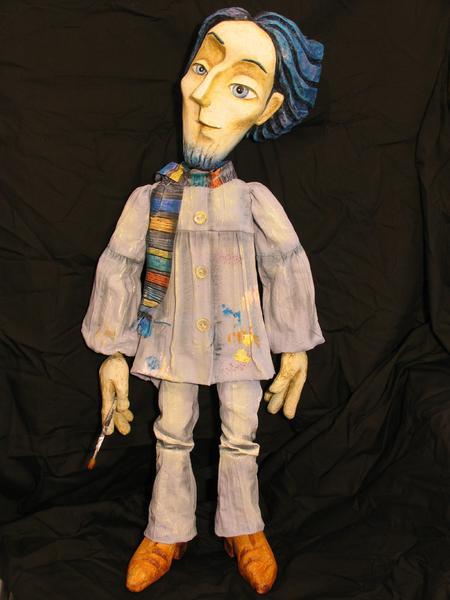 Марионетки
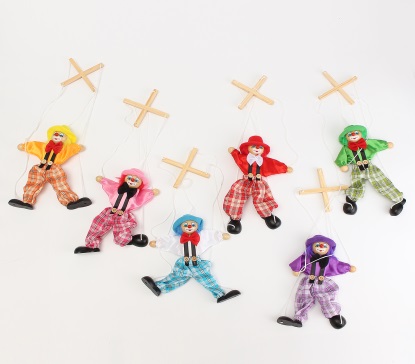 Перчаточные куклы
Пальчиковые куклы
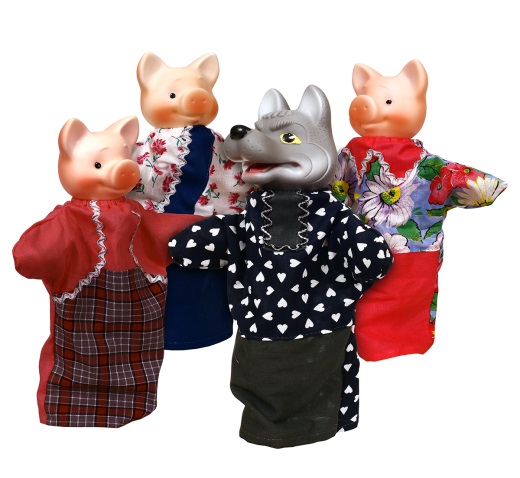 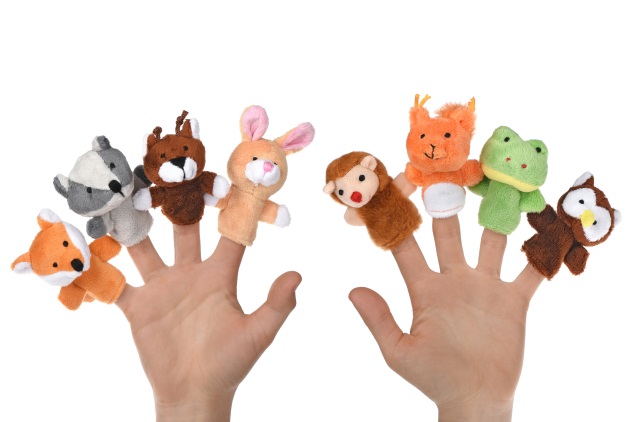 Изучили разные виды 
кукол
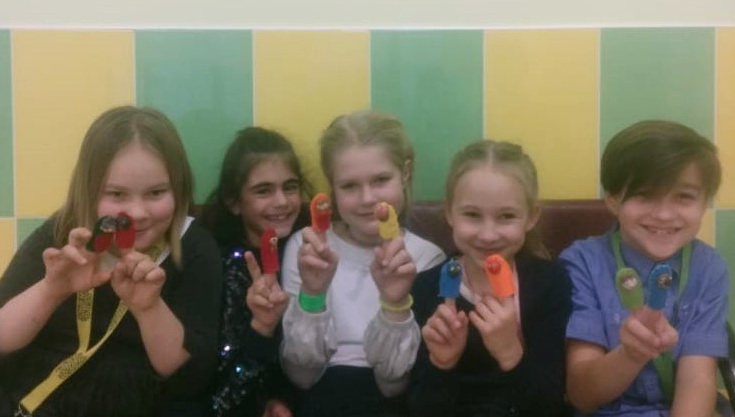 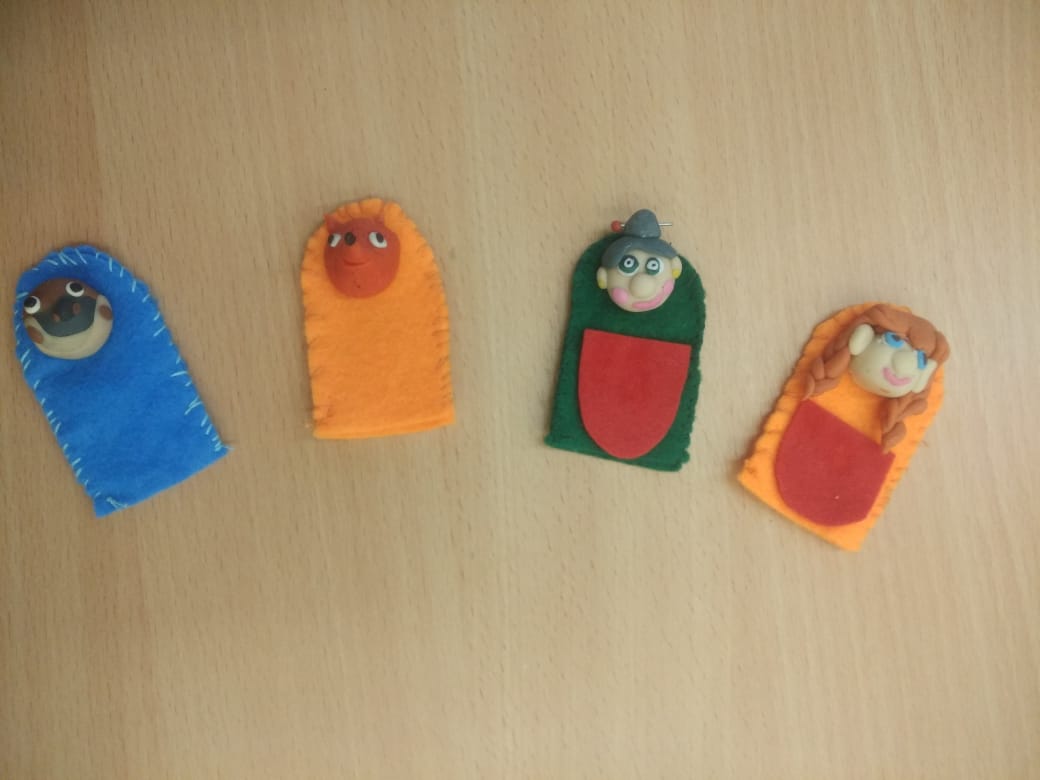 Сделали кукол – 
персонажей спектакля
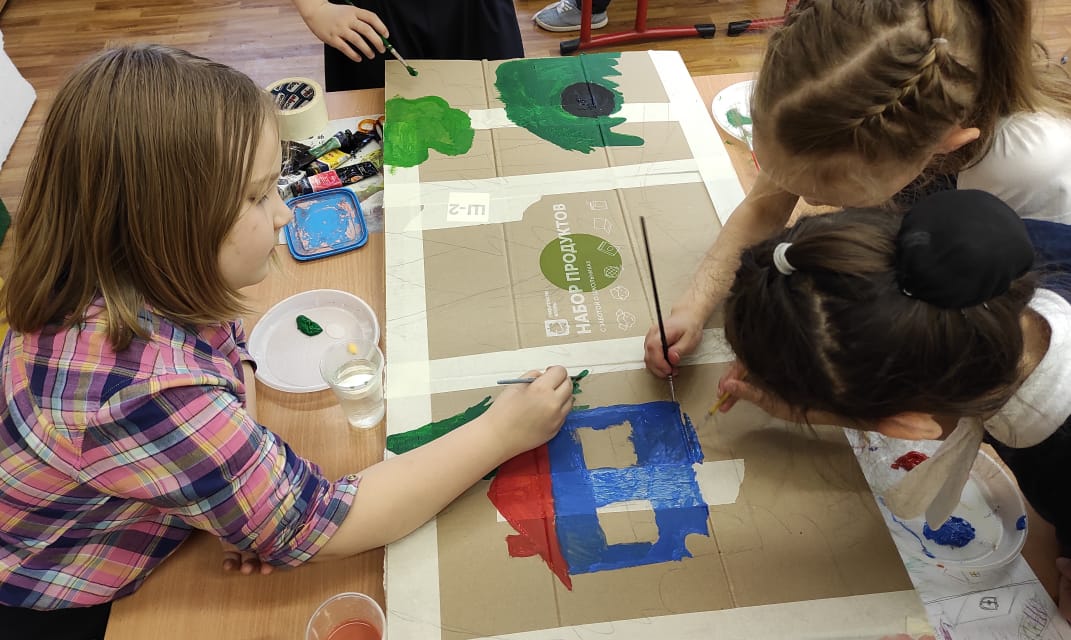 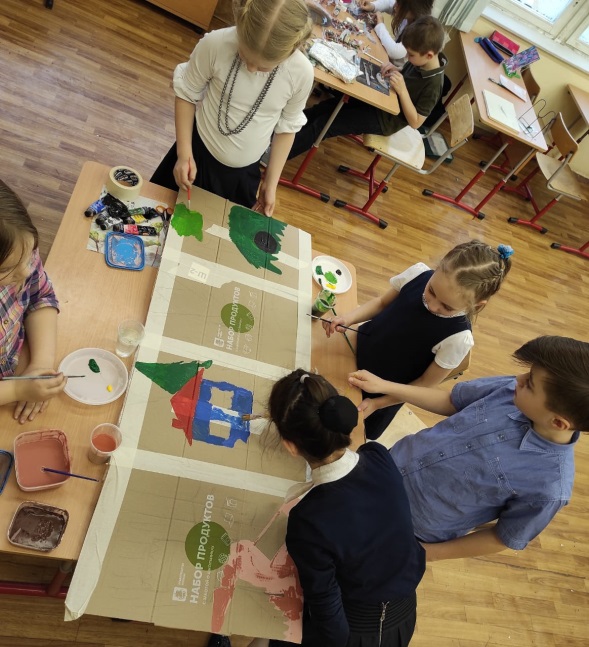 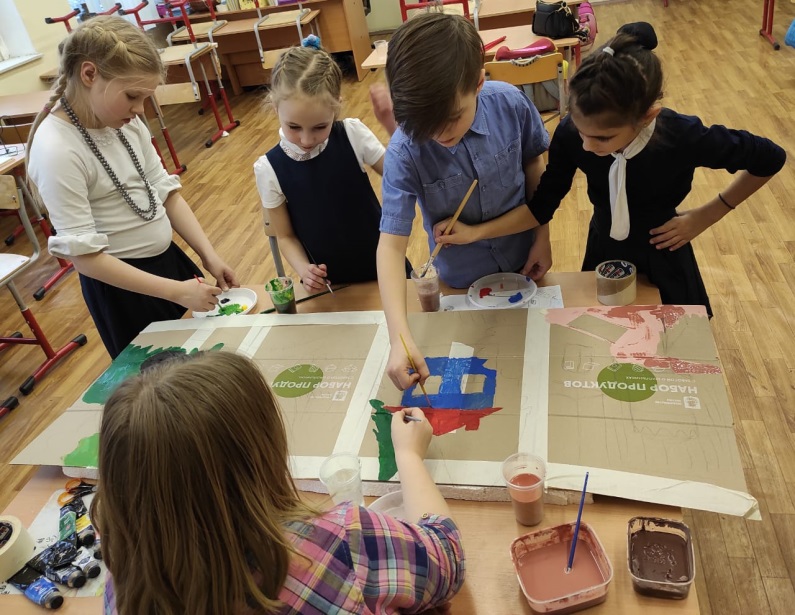 Нарисовали декорации
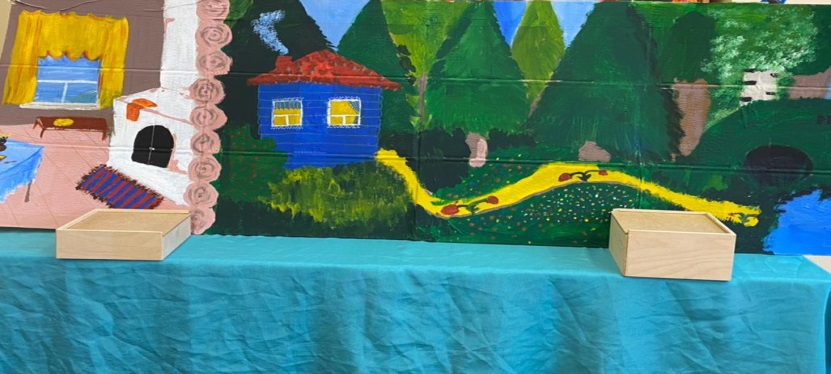 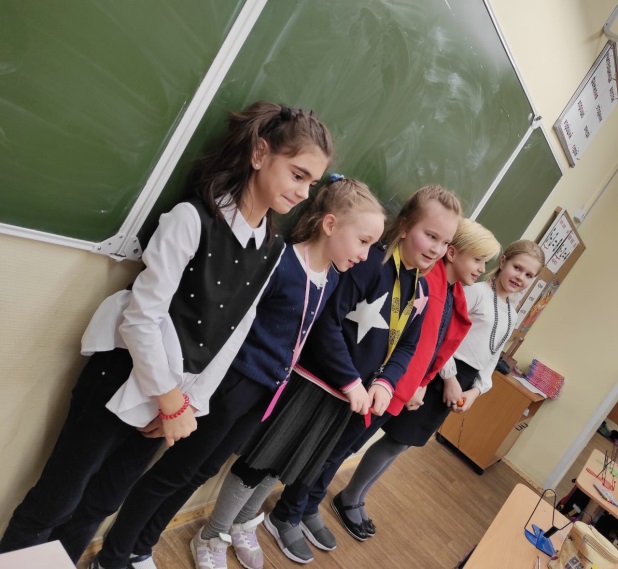 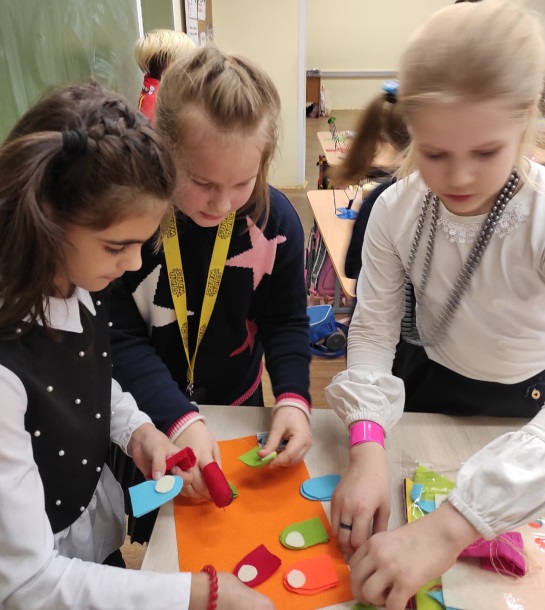 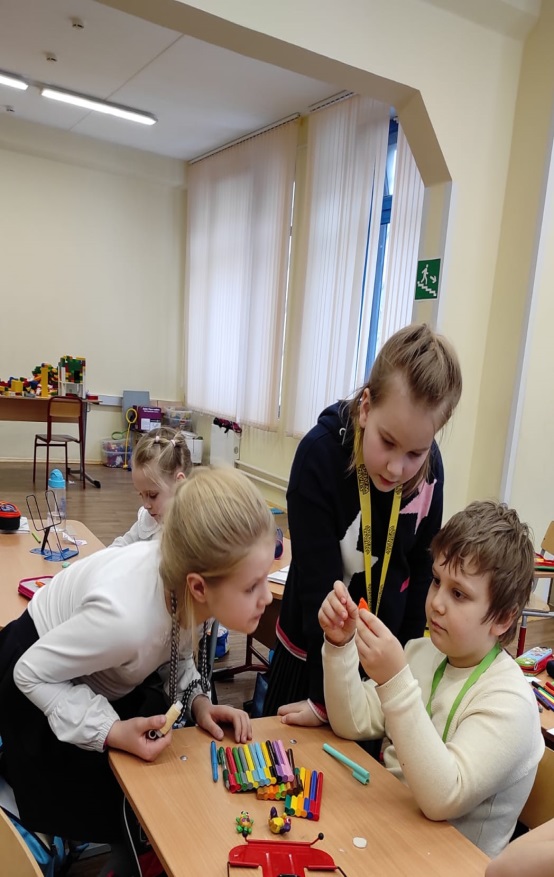 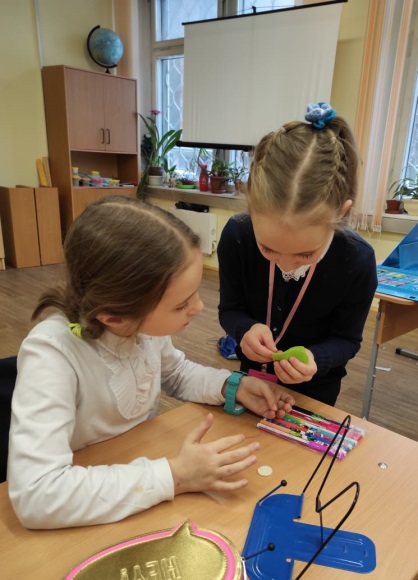 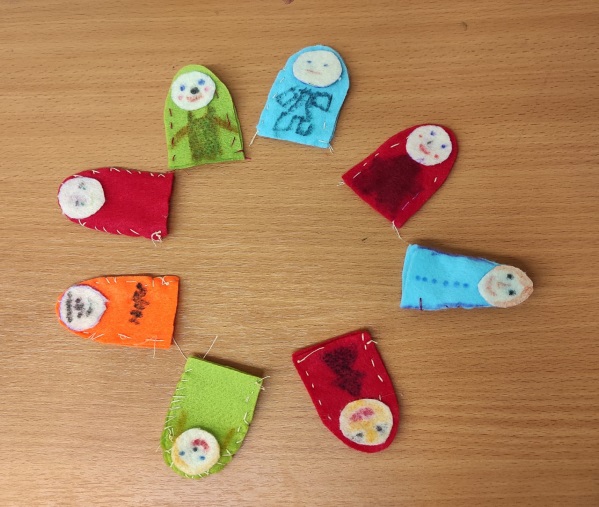 Провели 
мастер-класс
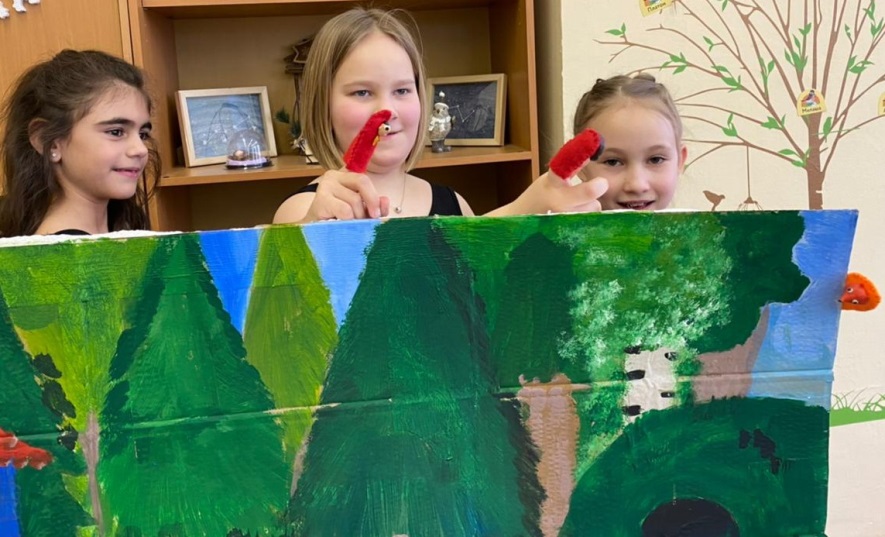 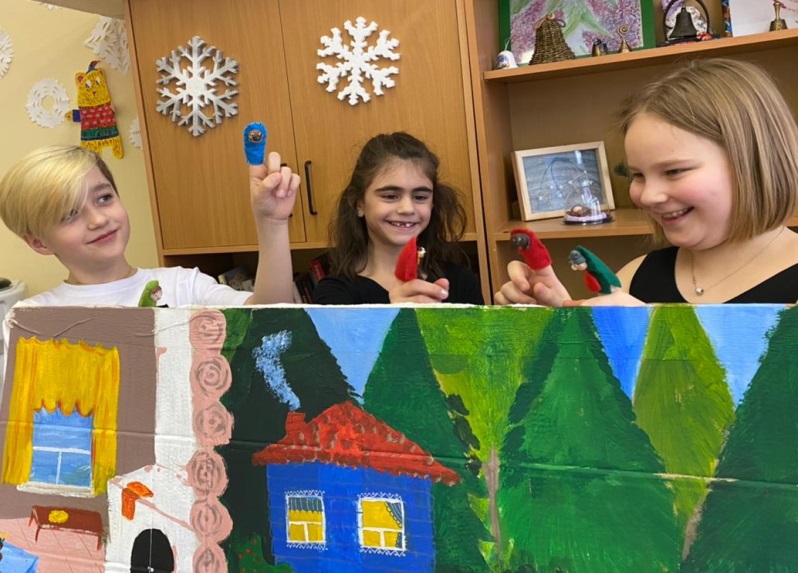 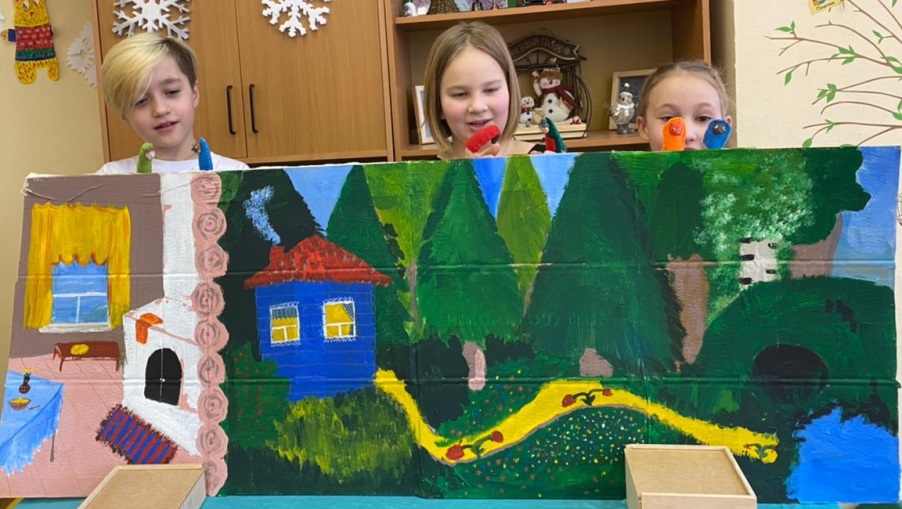 Показали спектакль
одноклассникам